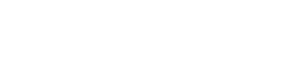 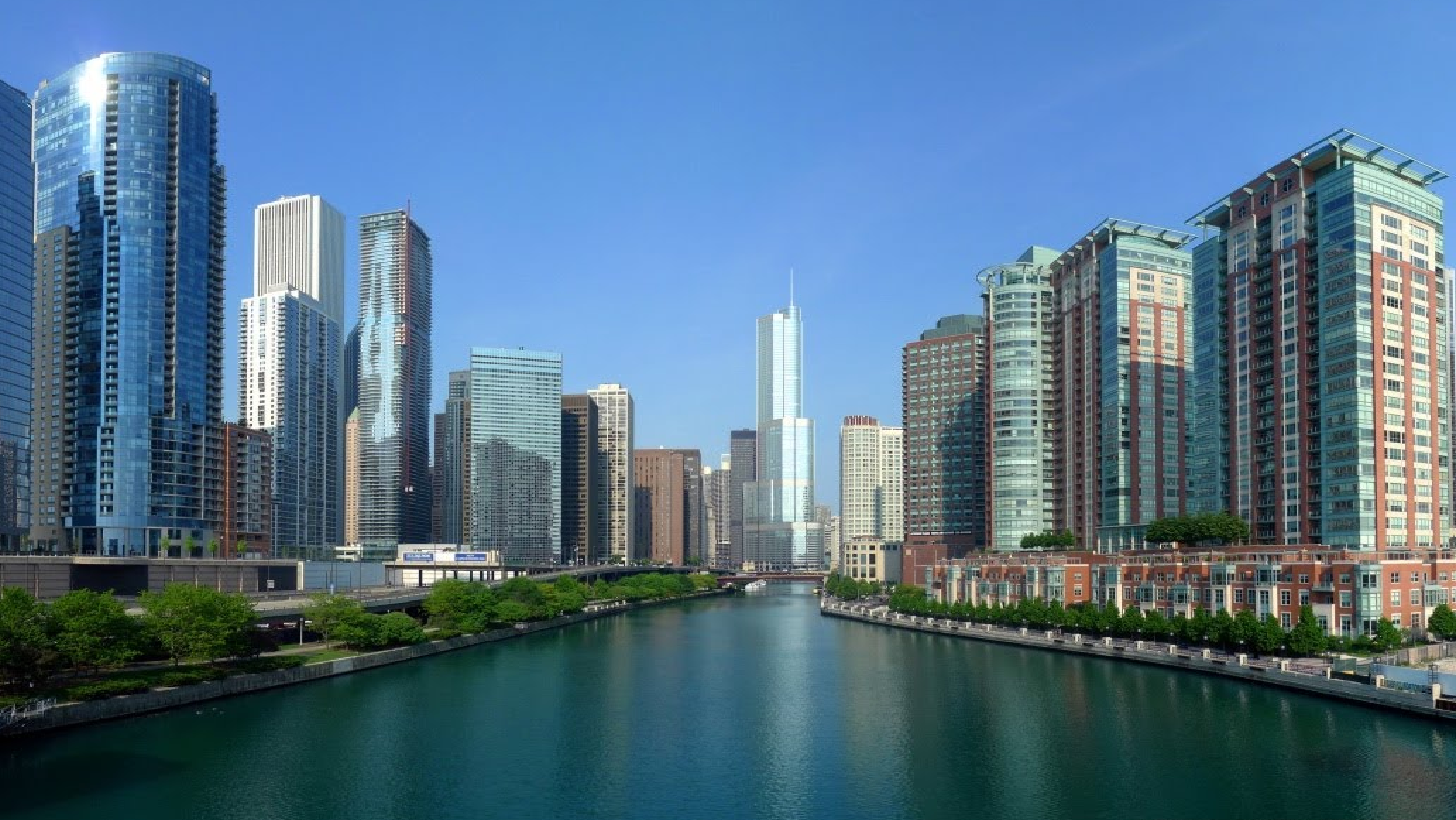 Managing Large Questionnaires with Blue
Cascaded versus Conditional
Presenter: Alexandra Rascanu
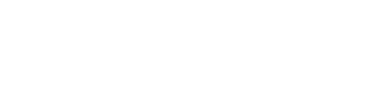 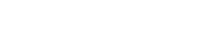 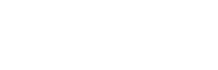 Agenda
Large Questionnaires
 Questionnaire Logic
 Triggers
 Question Bank
Conclusions
Large Questionnaires
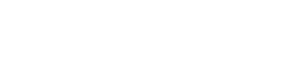 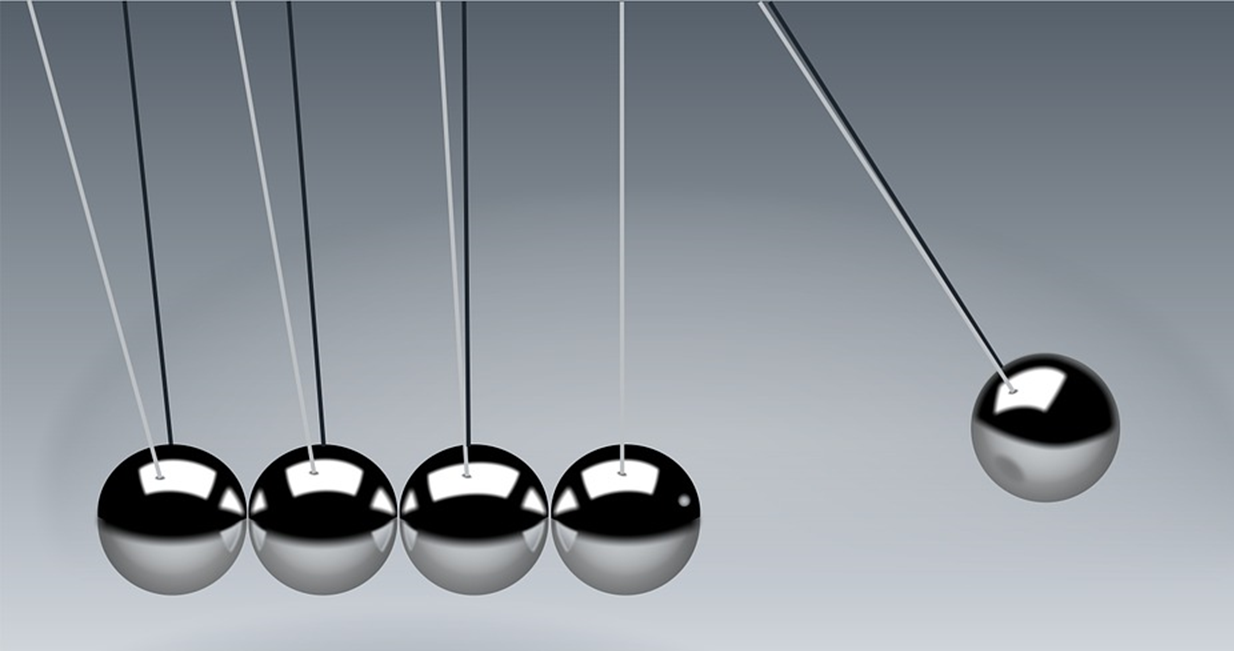 Questionnaire logic:Cascaded versus Conditional
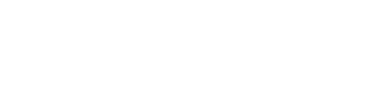 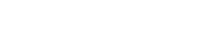 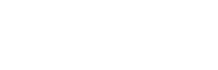 Questionnaire logic: Cascaded
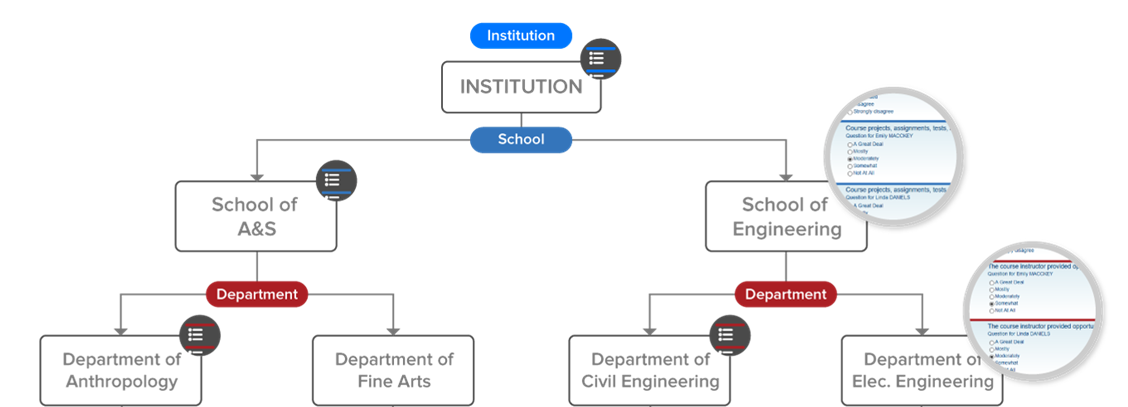 5 questions
6 questions
7 questions
5 questions
8 questions
3 questions
4 questions
Questionnaire logic: Conditional
Primary instructor -> 6 questions
Teaching assistant -> 3 questions
Online course -> 8 questions
In-class course -> 5 questions
Class is a requirement for student -> 4 questions
Class is an optional for student -> 2 questions
Triggers
Triggers: Questionnaire
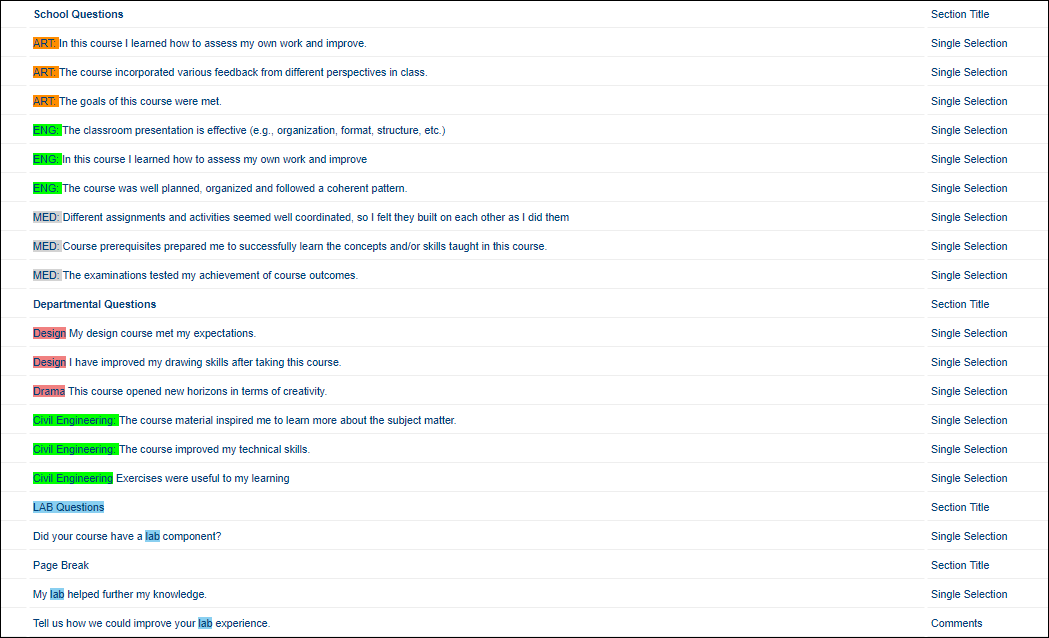 School questions
Departmental questions
LAB questions
Triggers: Condition and Action
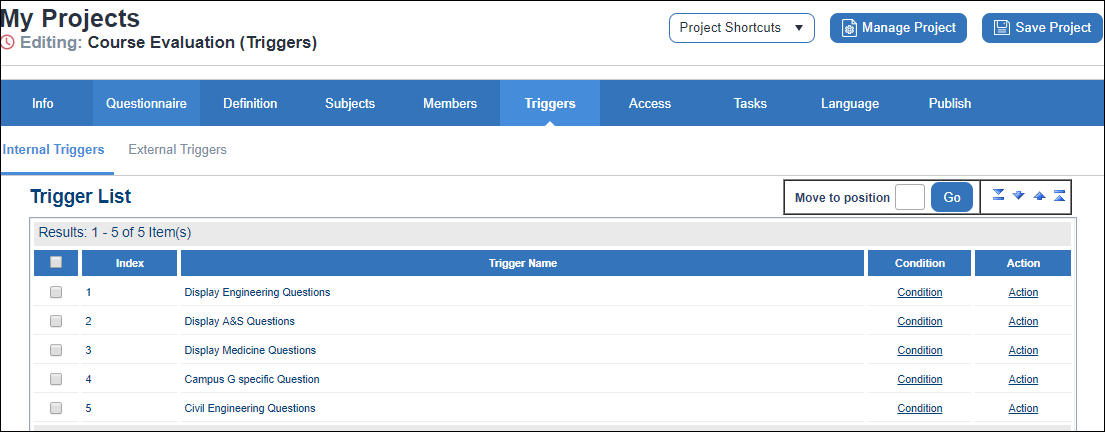 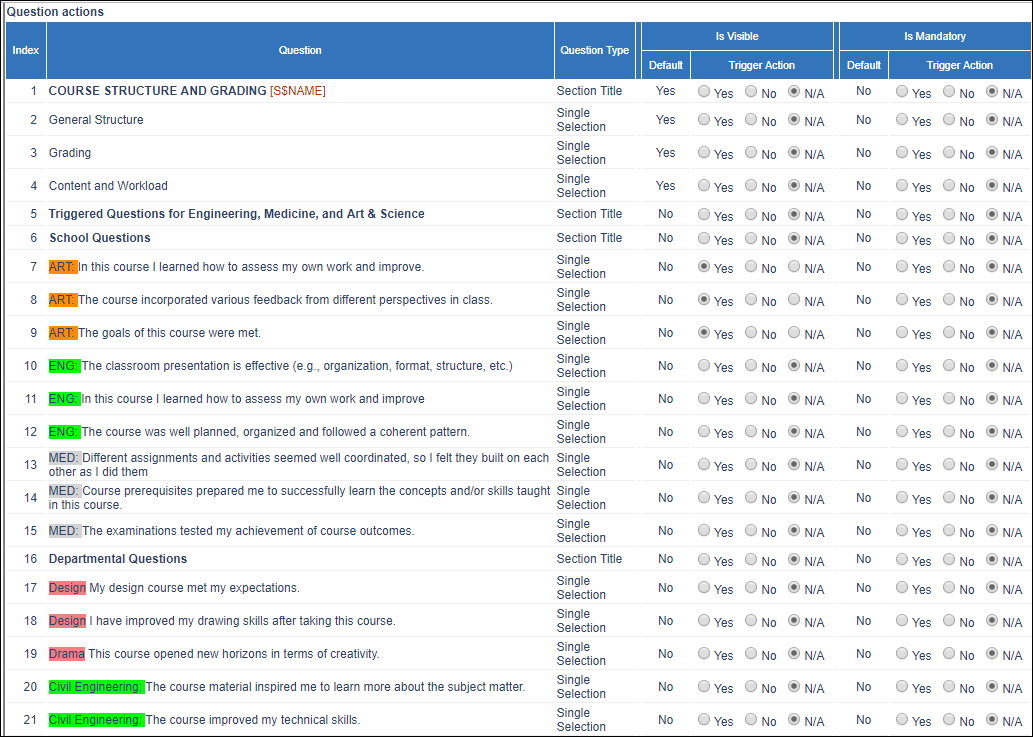 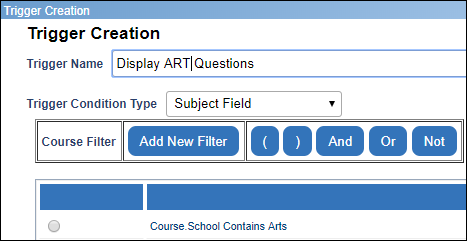 Question Bank
Question Bank Overview
Why we built QBank
Large-scale data collection
i.e. the ability to include all type of stakeholders in the course evaluation process, with the added benefit of targeted questions for each type of stakeholder.
The tendency of adding more and more questions to the course evaluation instrument, as each academic unit design their questions, while a central unit handles the entire course evaluation process
The need to unify the feedback collection in a cascaded way, i.e. while having targeted questions at every level of the institution hierarchy.
[Speaker Notes: In Blue 7, Question bank, combined with relationship demographics and teaching role support form the foundation of Large-scale data collection i.e. to be able to include all type of stakeholders in the course evaluation process with the capability of targeted questions for each type of the stakeholders. The following are the specific uses cased why we built Qbank.]
Why we built QBank
An excellent way to manage large set(s) of questions across projects, for example, be able to refine question captions for all project at once (Question bank management / privileges,  version control, multilingual etc.)

Better potential to benchmark/compare results, as each question is unique in the repository and has a unique identifier.

Report creation efficiency – fewer report blocks required
Question Bank: Create your Qbank list
Designed by Blue admin for internal reference, not visible to students or teachers
May contain unit code or form switch
Question subtitle
Displays for report viewers
Displays for students
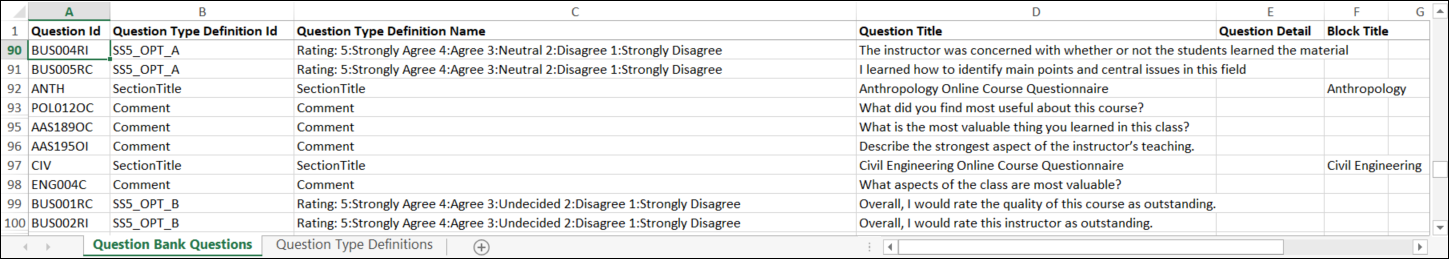 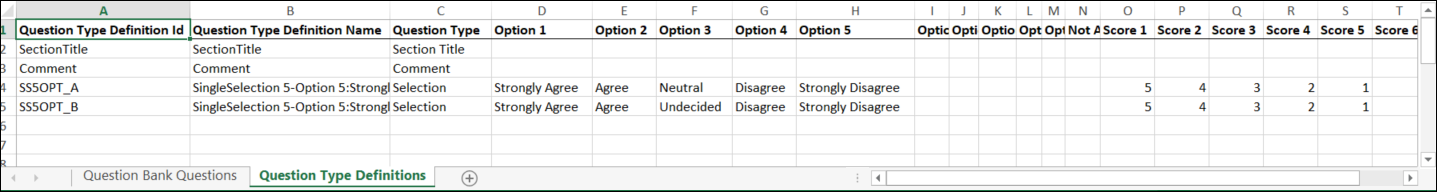 Question Bank: Project and placeholders
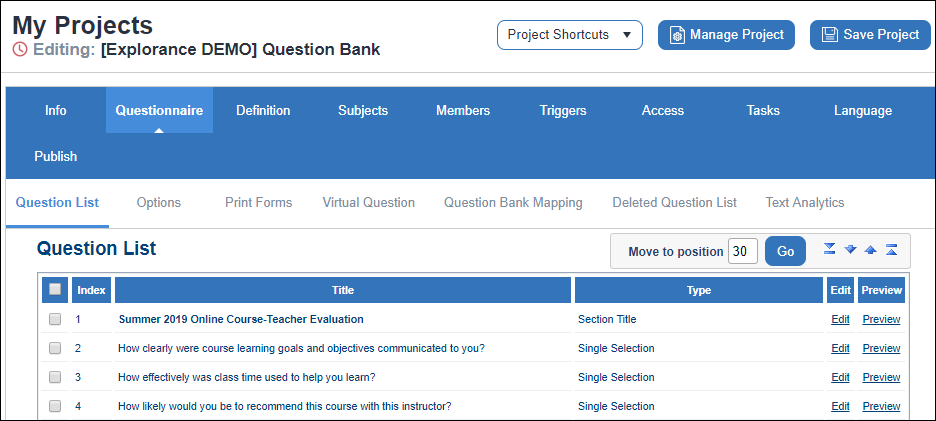 QBank placeholders (school, departmental etc.)
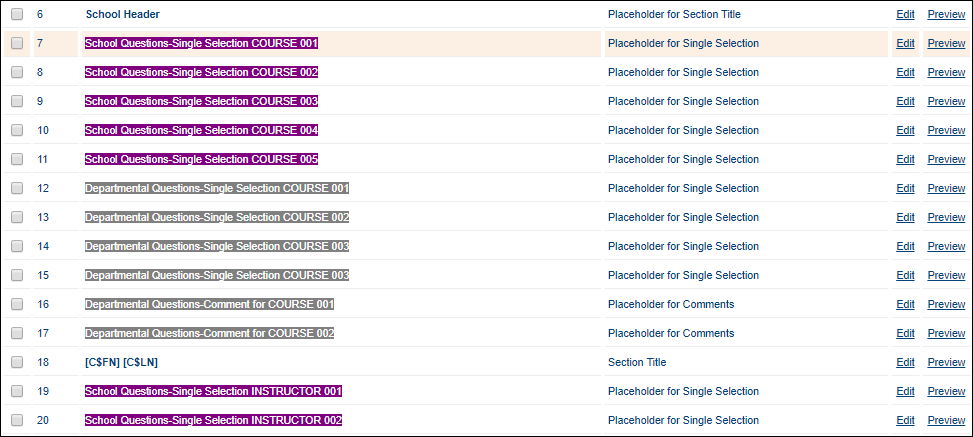 Institution-wide questions 
(regular questions)
Question Bank: Mapping
Mapping questions for Engineering School
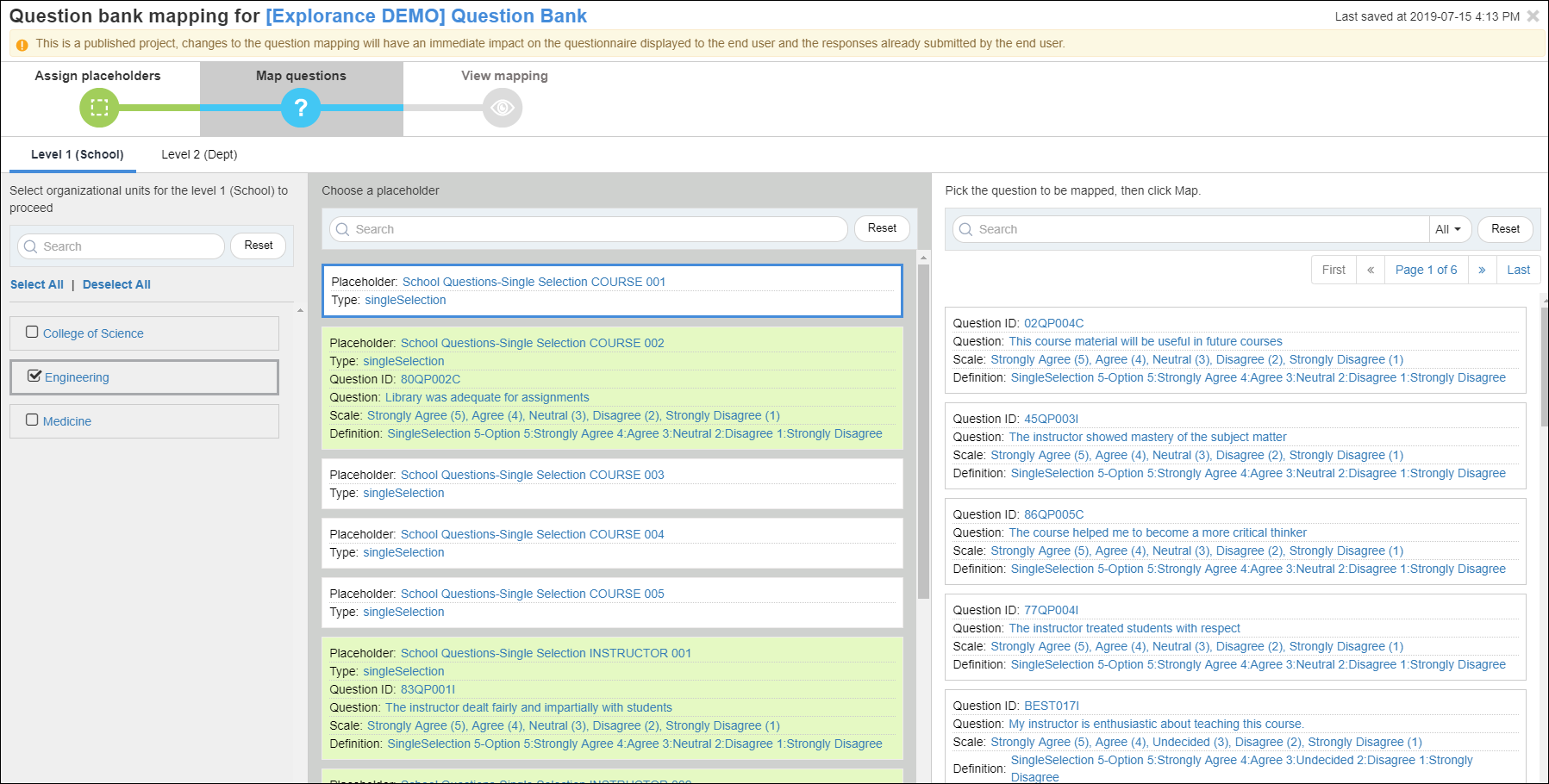 Choosing the placeholder on which to map additional question
Mapping additional questions
Questions already mapped
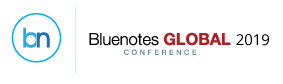 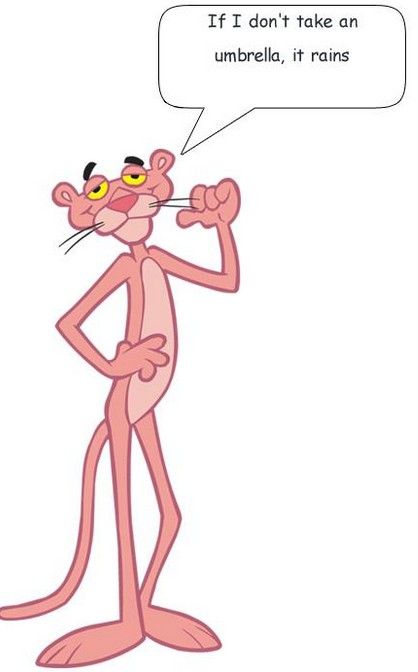 Question BankConditional
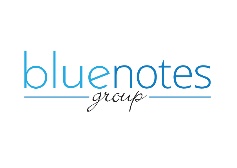 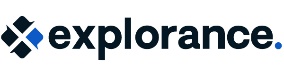 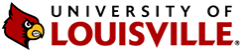 Question Bank - Form Switch
In Blue, the term Form Switch is used to describe a flag, a course value existing in the institution’s data; this form switch represents a unique group of conditions. 
Form switches are used for question assignment, typically when the institution’s question assignment logic is not cascaded, but rather conditional, and a Question Bank implementation is required, in order to accommodate a great number of questions.
QBank list and Placeholders
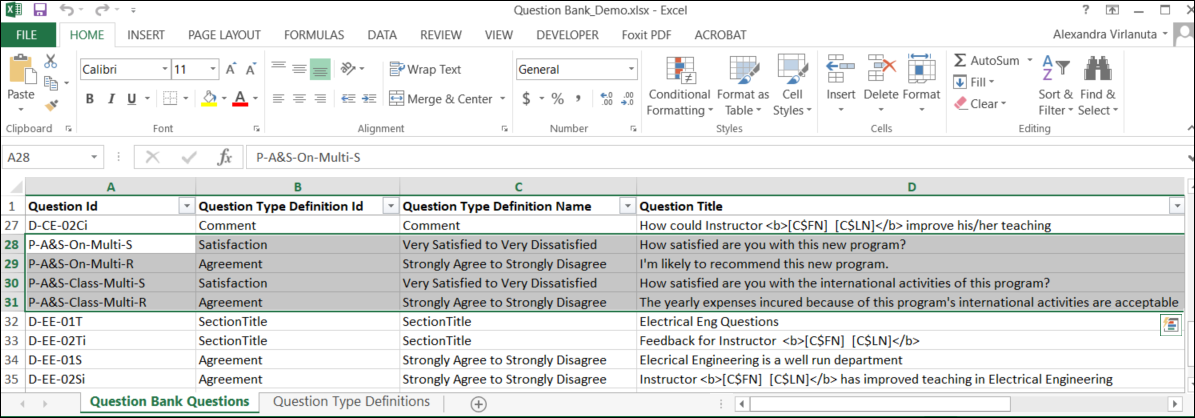 Questions specific to a series of conditions, instead of a specific unit.
Levels 1 and 2 are cascaded / hierarchical, while level 3 is a form switch
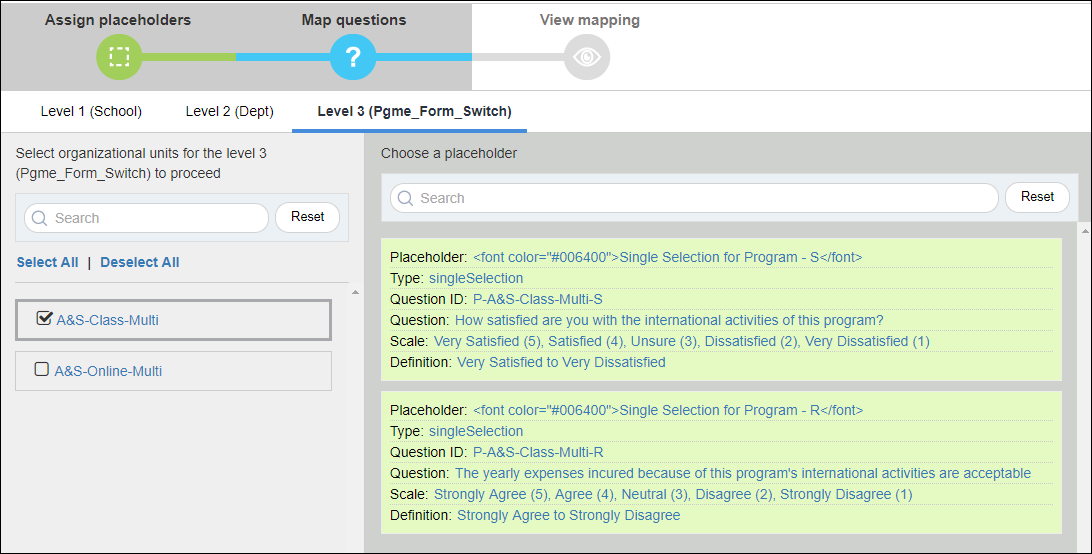 Conclusions
Conclusions
Triggers: Cascaded or conditional questionnaire logic, questions are assigned on one or multiple criteria, whether the condition is the response to a previous question or a course, instructor or student demographics. 
	
	Pros: Trend reporting, ideal for branching needs
	Cons: Cumbersome to maintain with complex questionnaire logic

QBank : Cascaded (Hierarchical) or conditional (Switch forms) logic, complex questionnaire logic, great number of forms, questions or both, multiple report blocks per question required. 

	Pros: Favors automation, easy to set up (friendly interface), easy to maintain.
	Cons: Trend reporting possible on core questions only (coming soon).

Hybrid: Question Bank and triggers can be used together in the same project, to meet all the requirements of a more complex feedback gathering process.
Questions?